Figure 1 The cardiovascular (A) and pathophysiological (B) continua in cardiovascular disease. Adapted from Dzau et ...
Eur Heart J Suppl, Volume 10, Issue suppl_G, September 2008, Pages G4–G12, https://doi.org/10.1093/eurheartj/sun026
The content of this slide may be subject to copyright: please see the slide notes for details.
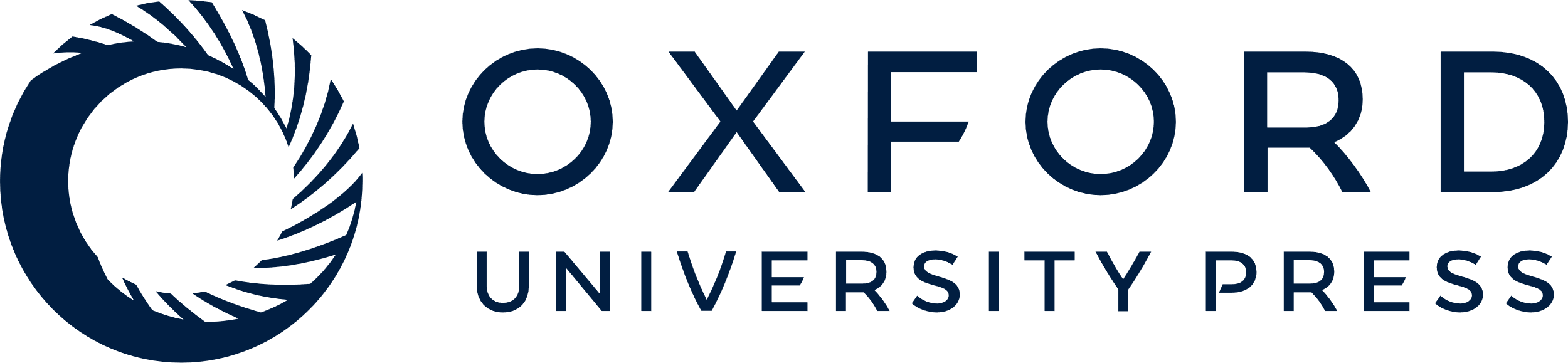 [Speaker Notes: Figure 1 The cardiovascular (A) and pathophysiological (B) continua in cardiovascular disease. Adapted from Dzau et al.2 and Dart and Kingwell.3


Unless provided in the caption above, the following copyright applies to the content of this slide: Published on behalf of the European Society of Cardiology. All rights reserved. © The Author 2008. For permissions please email: journals.permissions@oxfordjournals.org]